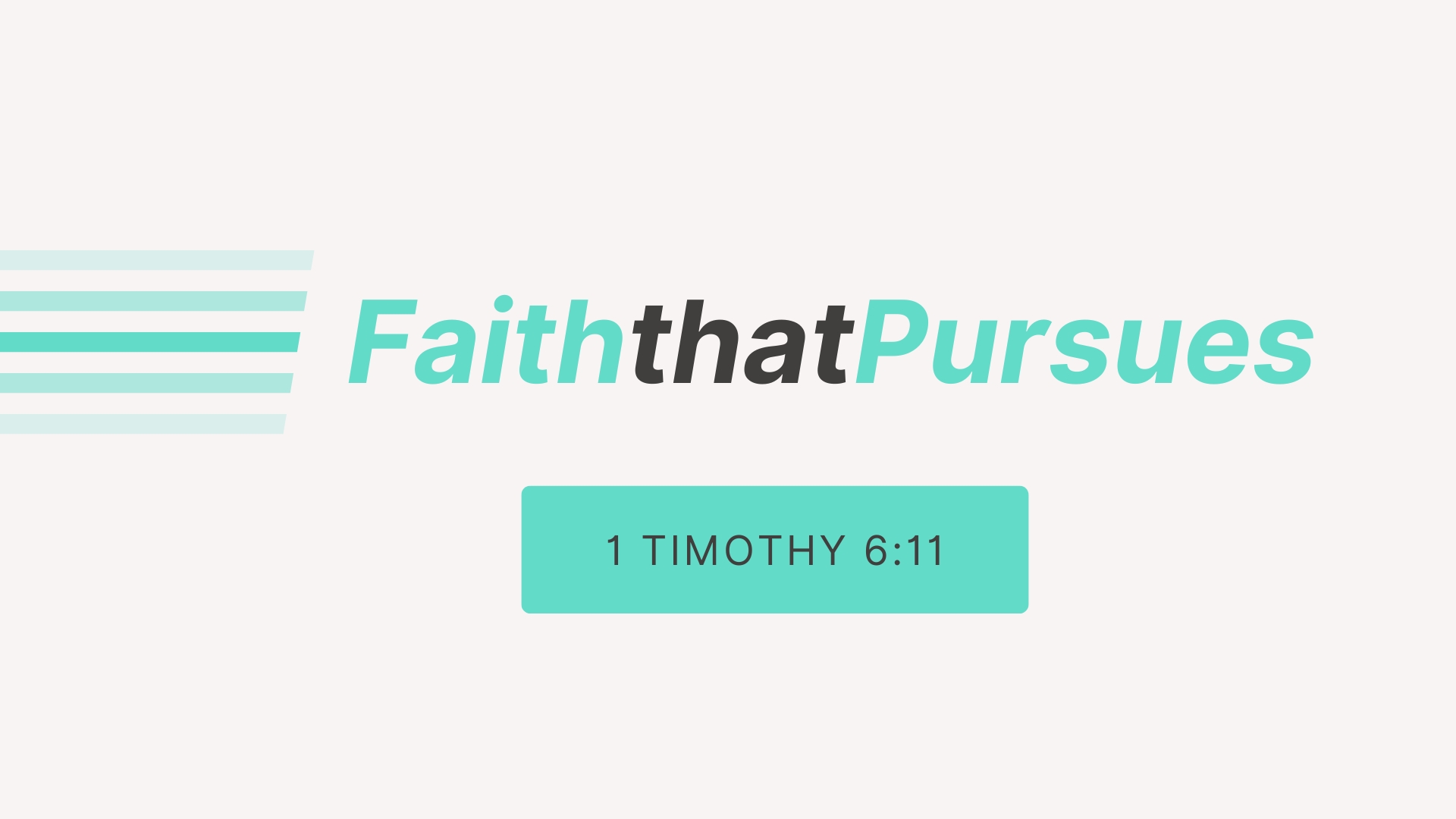 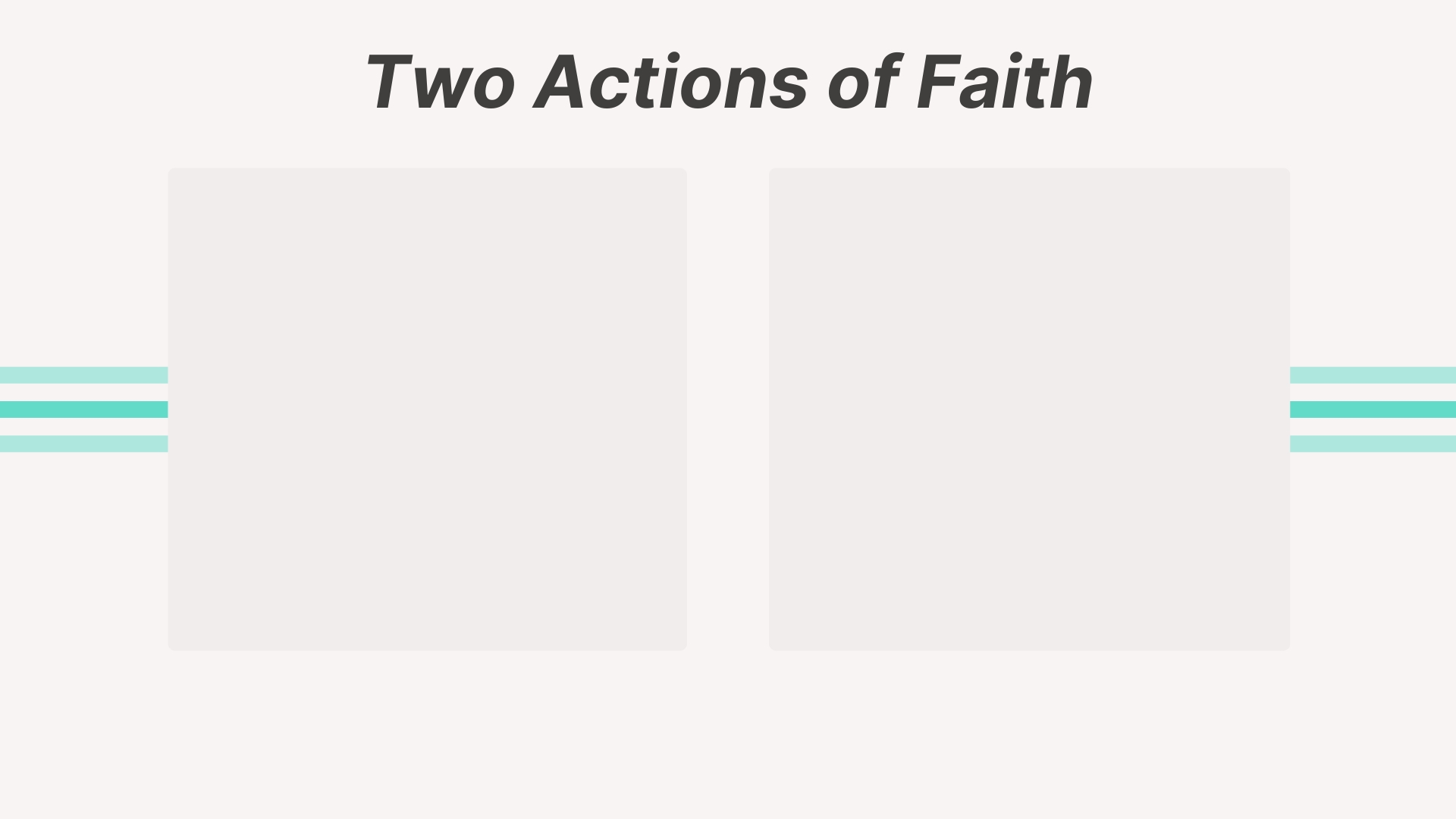 Faith Pursues
1 Timothy 6:11; Ephesians 4:13; 1 Corinthians 11:1; Galatians 2:20
Faith Flees
1 Timothy 6:9-11; 2 Timothy 2:22 (Genesis 39:12)
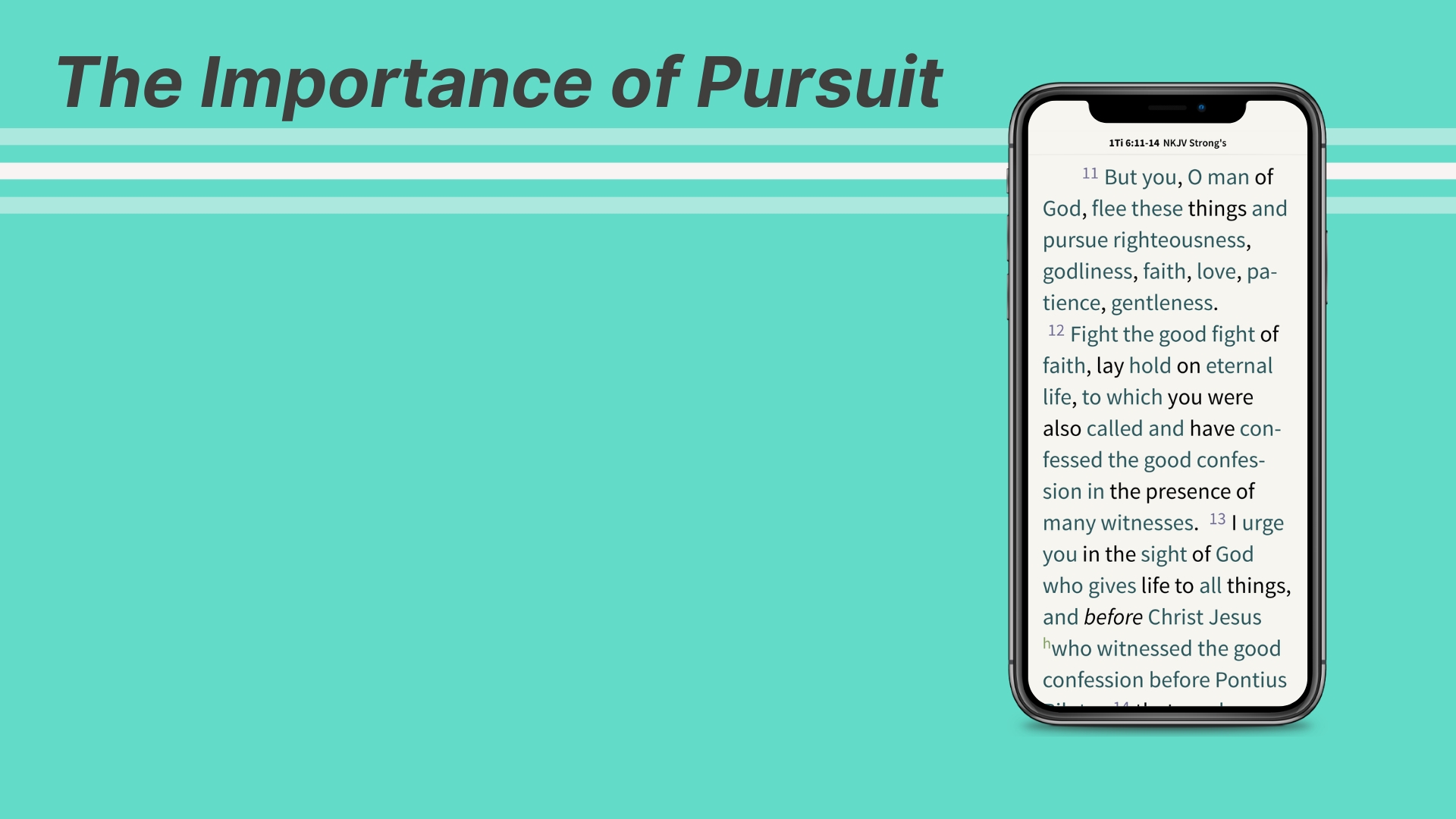 Flight Empties, Pursuit Fills – Matthew 12:30, 43-45
Faith that Pursues Reflects a More Intimate Knowledge of God – 1 John 1:5; 4:8 (cf. Luke 10:36-37)
Faith that Pursues Trusts in God’s Grace – 2 Peter 1:5-11; 3:18; 1 Corinthians 15:10
Faith that Pursues is a Working Faith – Galatians 5:6; 1 Thessalonians 1:2-3; James 4:17
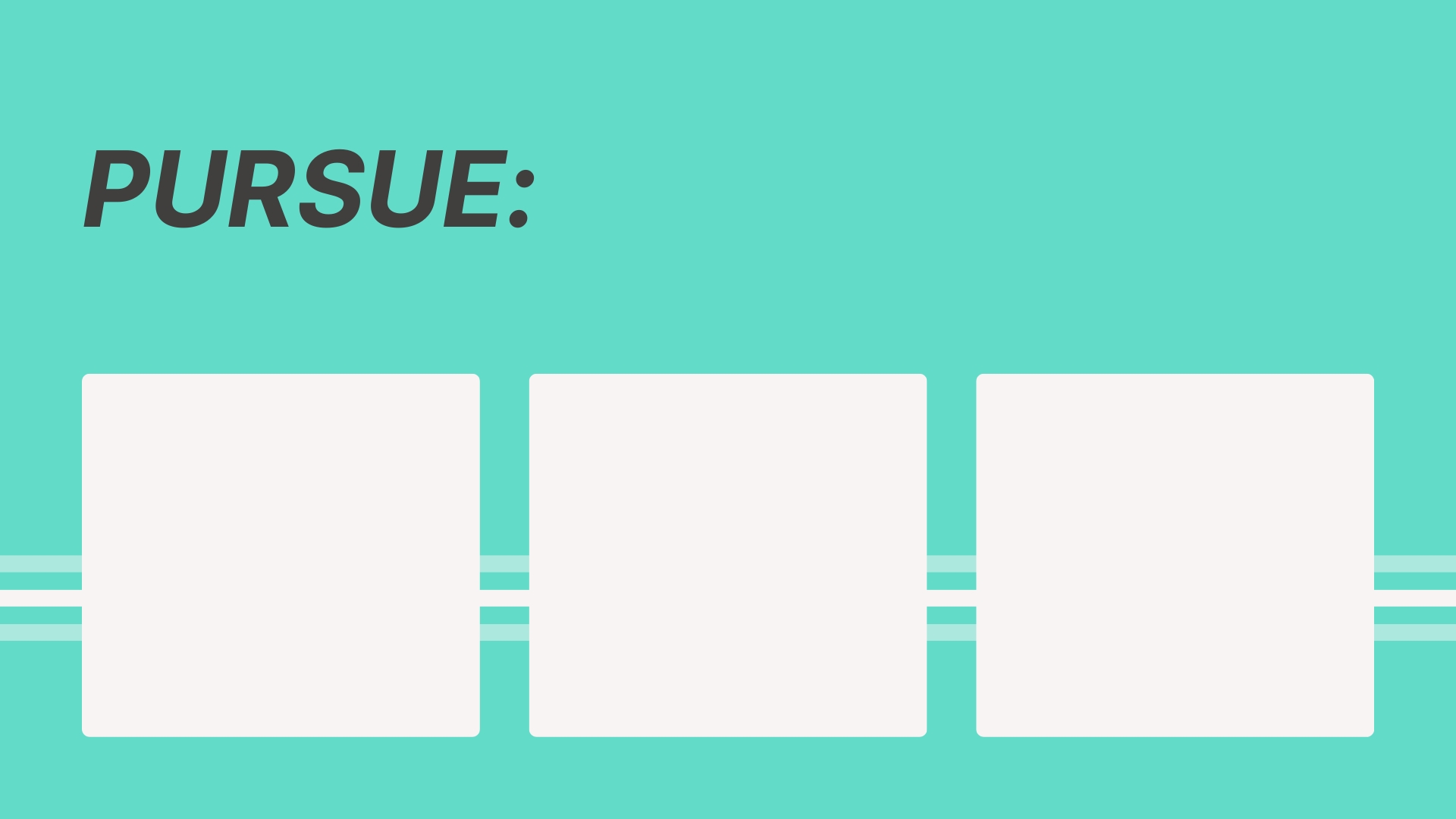 Righteousness & Godliness
Matthew 6:33; 1 Timothy 4:7
Faith & Love
Romans 10:17; James 2:14-17; Ephesians 6:16; 1 John 5:1-3
Patience & Gentleness
James 1:2-4, 19-21
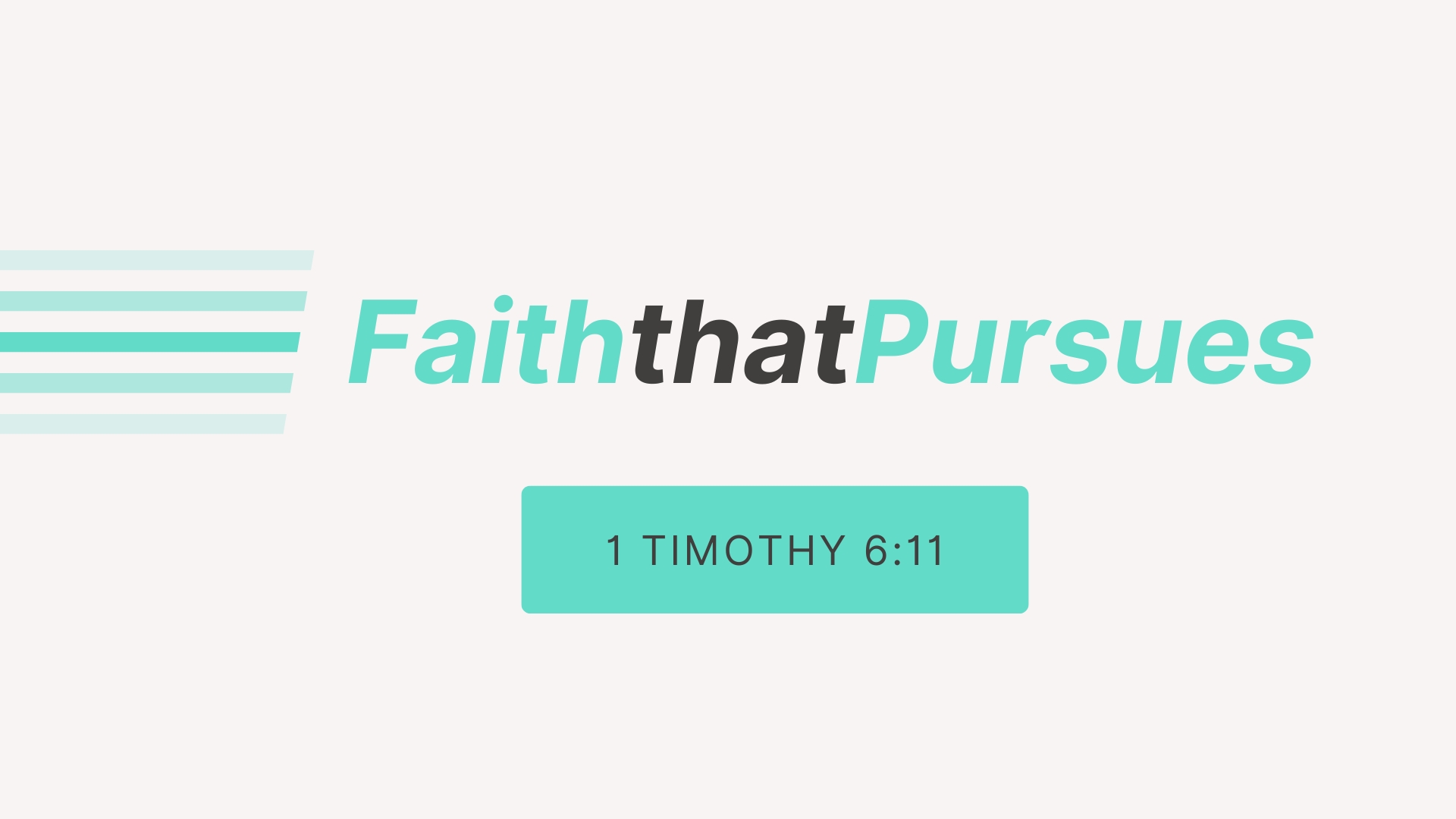